স্বাগতম
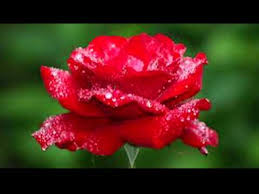 পরিচিতি
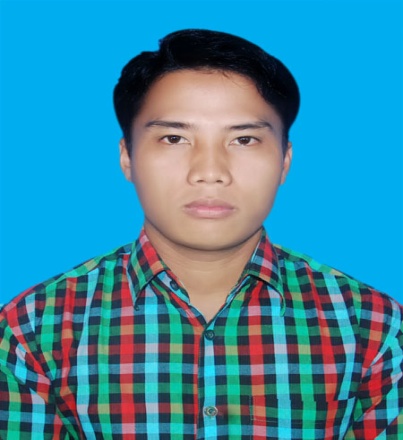 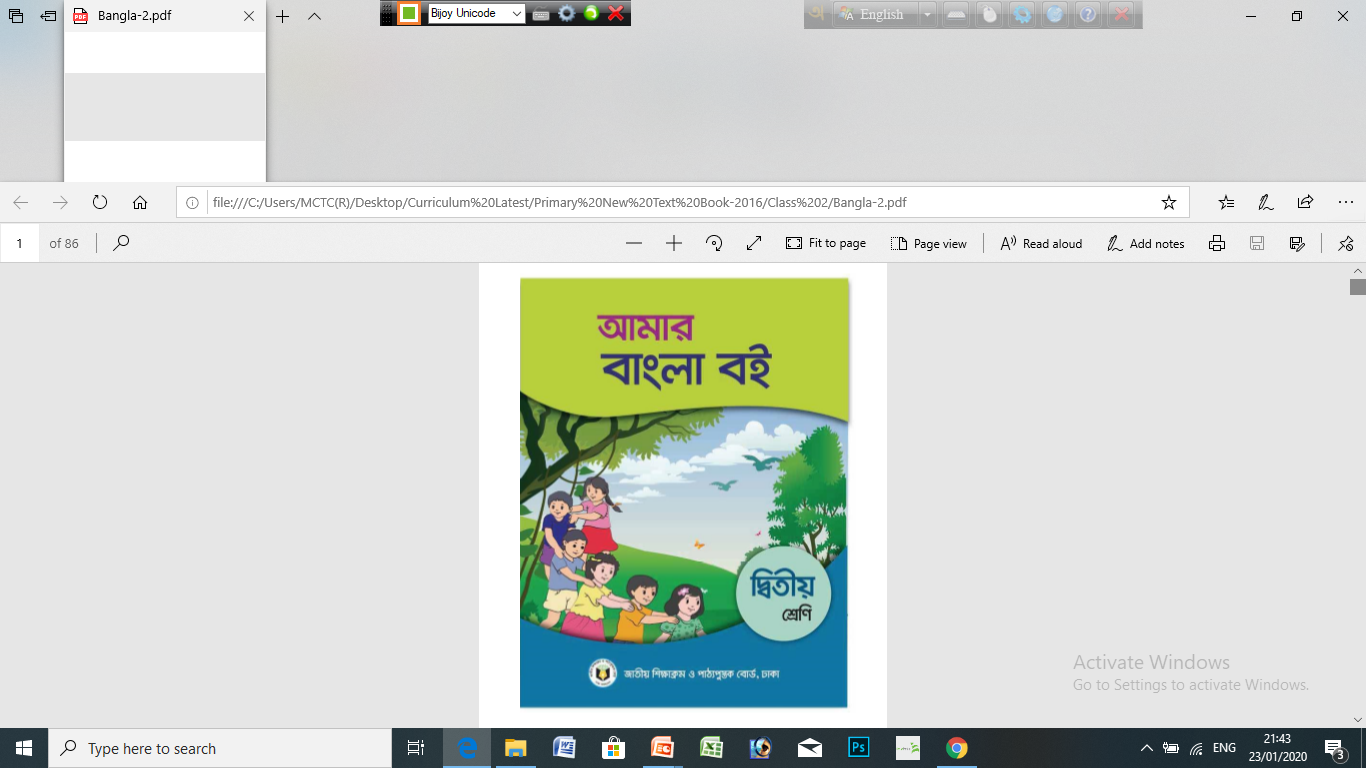 শ্রেণিঃ ২য়
বিষয়ঃ বাংলা
পাঠের শিরোনামঃ ট্রেন
আজকের পাঠঃ প্রথম ছয় লাইন
সময়ঃ ৪০ মিনিট
বিনয় বিকাশ চাকমা
সহকারি শিক্ষক
মানিকছড়ি মুসলিম পাড়া সরকারি প্রাথমিক বিদ্যালয়। 
মানিকছড়ি, খাগড়াছড়ি।
**আজকের পাঠ শেষে শিক্ষার্থীরা…

2.2.2 cÖwgZ D”Pvi‡Y KweZv Ave„wË Ki‡Z cvi‡e|
এসো ভিডিওটি দেখি
ভিডিওটিতে কি দেখেছ?
[Speaker Notes: ভিডিওটি দেখিয়ে আলোচনা করব। কে কে ট্রেনে চড়েছ? ট্রেনে চড়তে কেমন লেগেছে?]
আজকের পাঠ

ট্রেন
শামসুর রহমান
[Speaker Notes: আজকে আমরা ঝক ঝকাঝক……………………মাঠ পেরুলেই বন পর্যন্ত পড়ব, আবৃত্তি করা শিখব এবং আলচনা করব।]
আর্দশ পাঠ
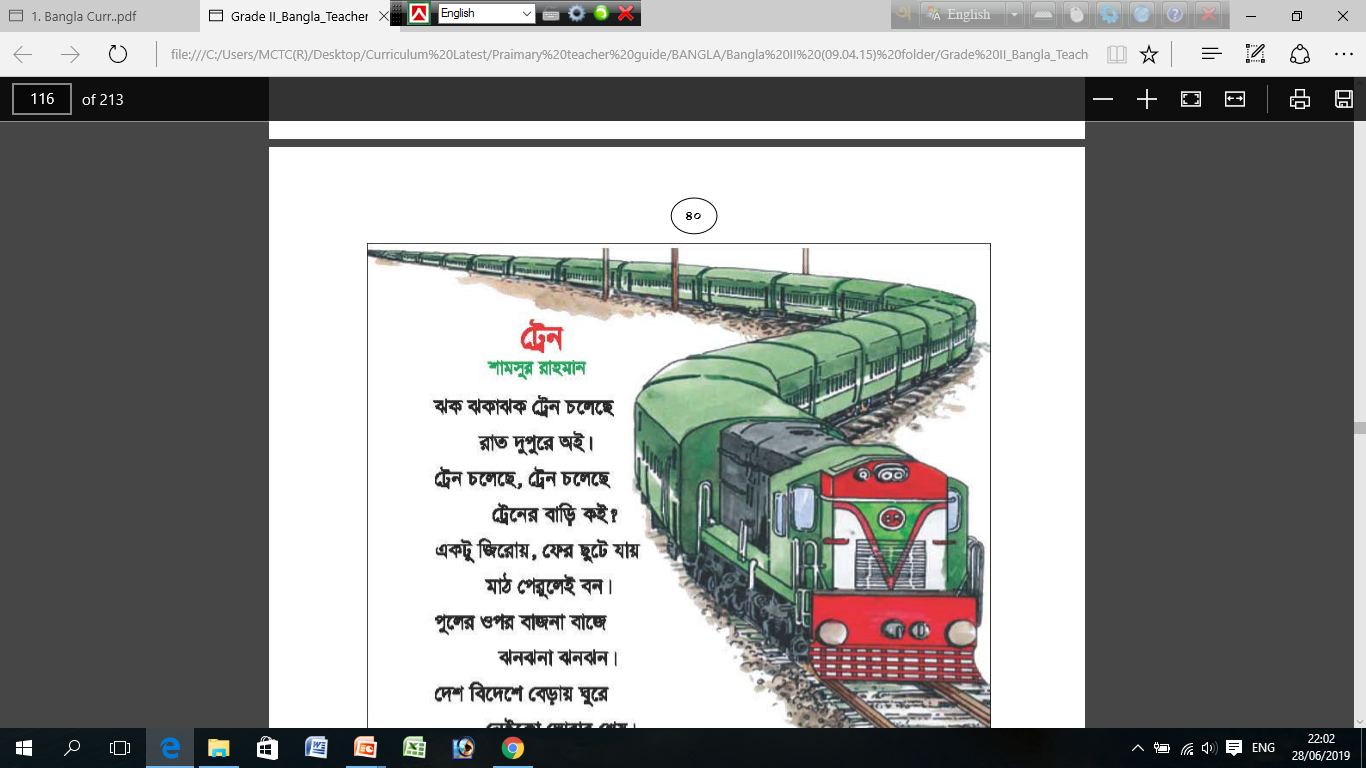 [Speaker Notes: প্রমিত উচ্চারণে ছন্দে ছন্দে তালে তালে কয়েকবার কবি ও কবিতার নাম সহ আবৃত্তি করে শোনাব। এরপর শিক্ষার্থীরা সরবে পড়বে।]
দলীয় কাজ
পদ্মা
মেঘনা
যমুনা
**  প্রথমে একজন শিক্ষার্থী ১ম লাইন পড়বে, পরের জন ২য় লাইন, এরপরের জন ৩য় লাইন এভাবে তারা আয়ত্ত করবে।
[Speaker Notes: ৪-৬ জন করে শিক্ষার্থী মুখোমুখি বসিয়ে নির্দেশনা অনুযায়ী পড়তে বলব।]
নতুন শব্দ খুজে বের করা এবং অর্থ বলা
ঝক ঝকাঝক, রাত দুপুরে, জিরোই, ফের, পেরুলেই।
ঝক ঝকাঝক
ঝকঝক শব্দ।
মাঝ রাতে।
রাত দুপুরে
জিরোই
বিশ্রাম।
ফের
আবার।
পার হলেই।
পেরুলেই
[Speaker Notes: পাঠ্যাংশ থেকে নতুন শব্দগুলো খুজে বের করবে এবং অর্থ বলবে।]
যুক্তর্বণ ভেঙ্গে নতুন শব্দ লেখা

ট্রেন= ট্র = ট+ র –ফলা  ট্রাক, ট্রানজিট।
[Speaker Notes: র্বোডে যুক্তর্বণটি ভেঙ্গে লিখে দেখাব এবং পড়তে বলব।]
একক কাজ
প্রশ্নঃ মাঠ পেরুলেই কী?
উত্তরঃ বন।
প্রশ্নঃ পুলের ওপর দিয়ে যাওয়ার সময় ট্রেন কেমন শব্দ করে?
উত্তরঃ ঝন ঝনা ঝন।
সৃজনশীল কাজ
আগামীকাল কবিতার প্রথম ছয় লাইন দেখে দেখে খাতায় লিখে আনবে।
সবাইকে ধন্যবাদ
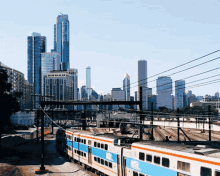